SISTEMARESPIRATORIO
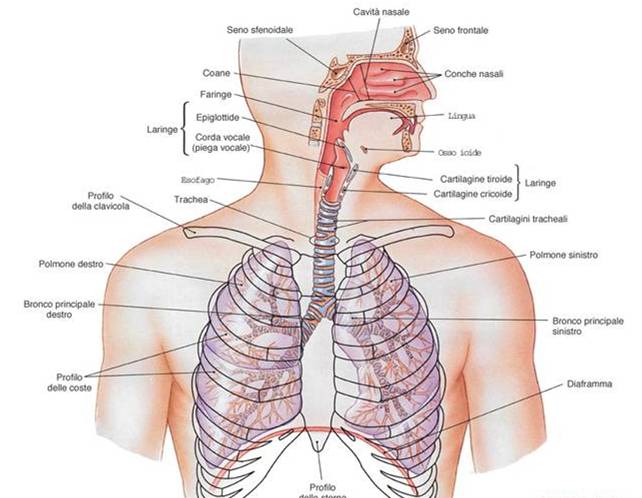 SISTEMA  RESPIRATORIO
Consta di ORGANI CAVI (VIE AEREE o AERIFERE) deputati a garantire il FLUSSO DI ARIA verso e dai POLMONI (ORGANI PIENI), nei quali avvengono gli scambi gassosi, a livello delle cellule del sangue a ciò adibite (eritrociti)
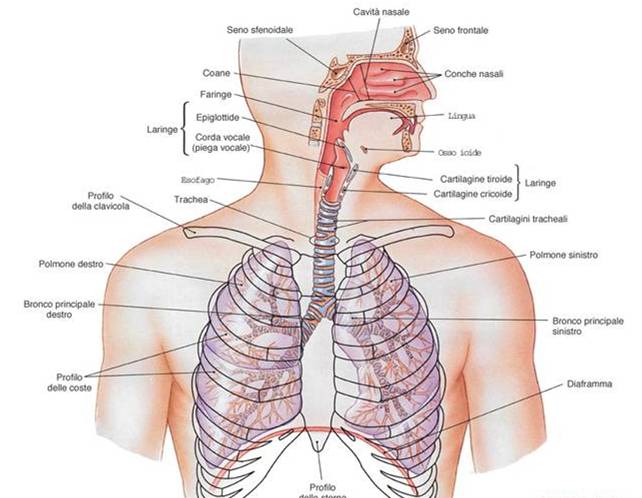 VIE  AEREE
Constano di:

    - NASO e CAVITA’ NASALI
    - FARINGE
    - LARINGE
    - TRACHEA
    - BRONCHI EXTRAPOLMONARI
NASO ESTERNO e CAVITA’ NASALI
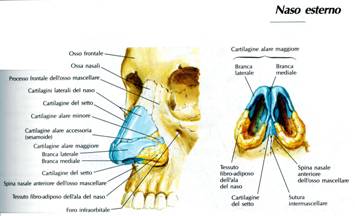 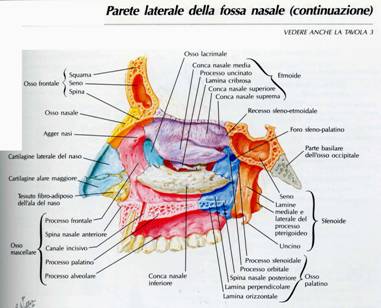 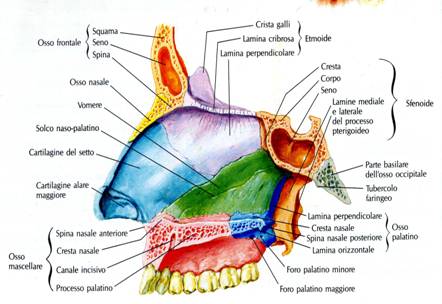 MUCOSA  OLFATTIVA
CELLULE OLFATTIVE di SCHULZ da cui si originano le FIBRE del NERVO OLFATTIVO, che penetrano nel NEUROCRANIO, per veicolare al SNC la specifica SENSIBILITA’ OLFATTIVA
(Sensibilità Viscerale Speciale)
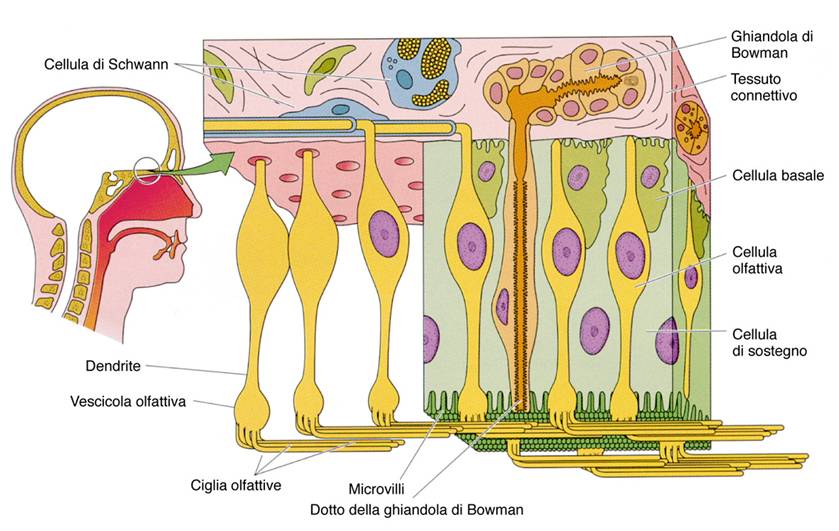 LARINGE
Organo cavo della regione CERVICALE

Coinvolta nel:
   - PASSAGGIO DELL’ ARIA negli atti respiratori
   - PROCESSO DI FONAZIONE

Tra la 4° e la 6° VERT. CERVICALE
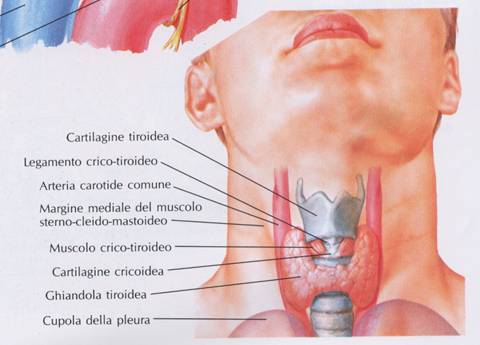 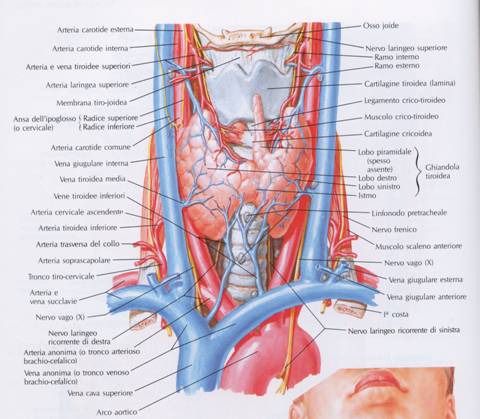 LARINGEARCHITETTURA GENERALE
E’ formata da diversi ELEMENTI CARTILAGINEI che si articolano variamente tra loro

Le CARTILAGINI delimitano una CAVITA’ (LUME) tappezzata da TONACA MUCOSA (Epitelio Cilindrico Pseudostratificato Ciliato), al di sotto della quale si trova una struttura FIBRO-ELASTICA (MEMBRANA QUADRANGOLARE e CONO ELASTICO), che connette in più punti le cartilagini medesime
LARINGEARCHITETTURA GENERALE
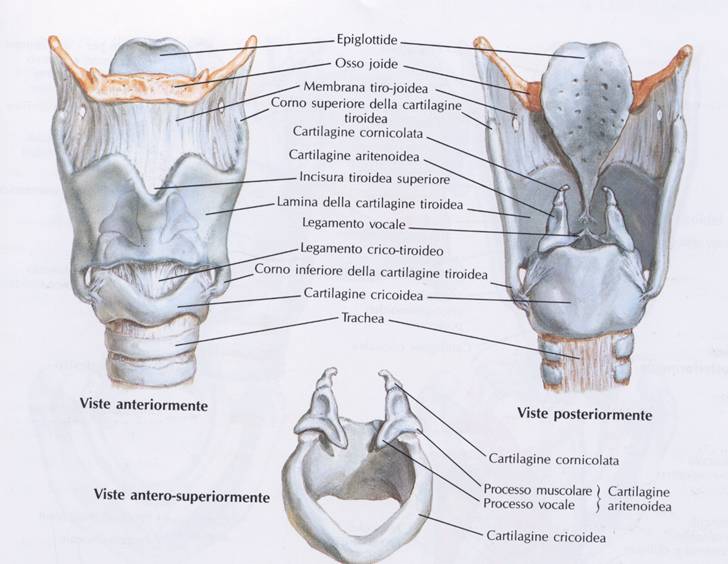 CARTILAGINI LARINGEE

IMPARI:
TIROIDE
CRICOIDE
EPIGLOTTIDE

PARI:
ARITENOIDI
CORNICULATE
MEMBRANE ELASTICHE DELLA LARINGE
Tese sotto alla TONACA MUCOSA
Servono a completare il lume dell’organo dove mancano gli elementi cartilaginei
Si descrivono:

   - MEMBRANE QUADRANGOLARI (o QUADRILATERE), superiormente

  - CONI ELASTICI, inferiormente
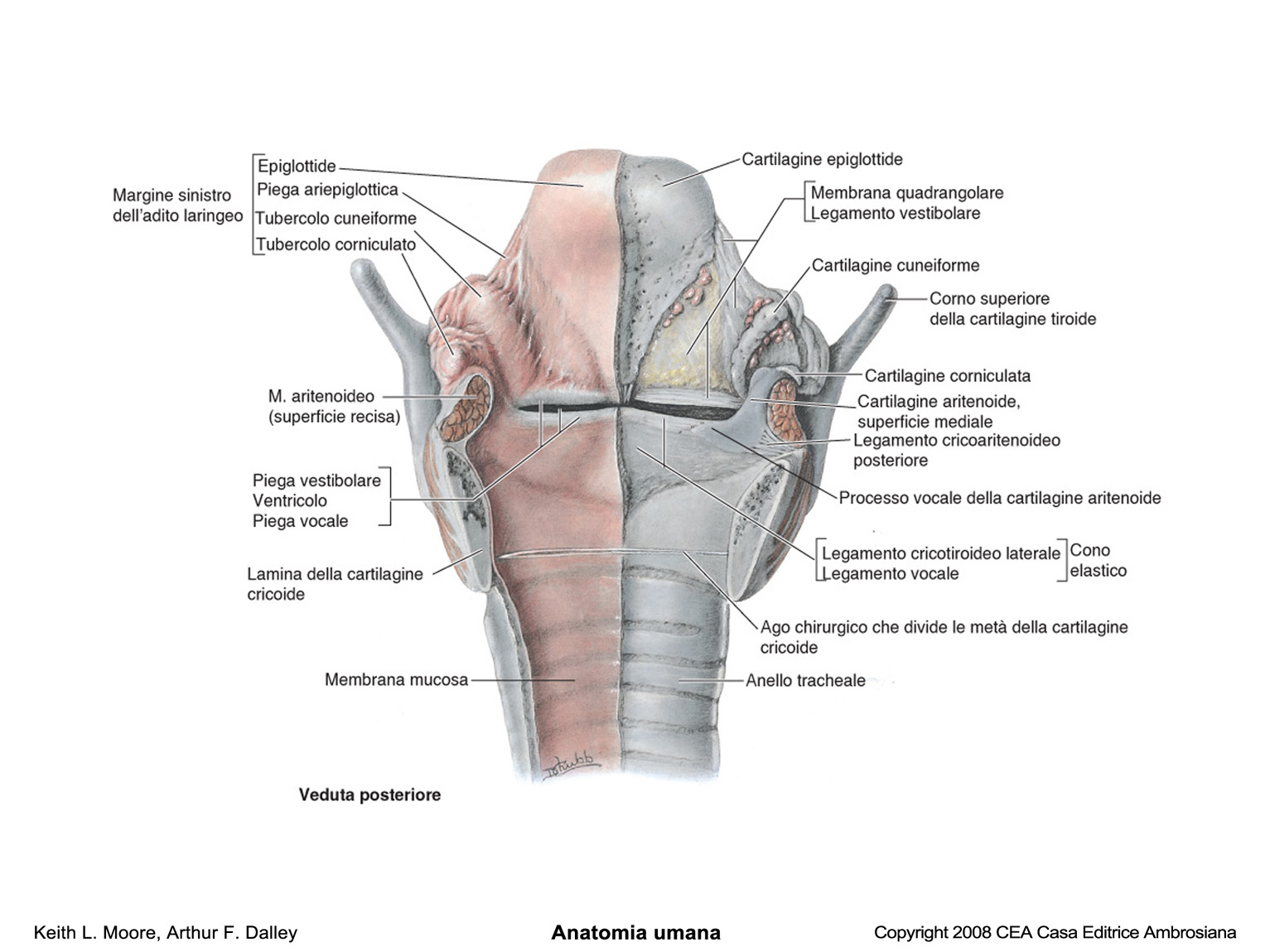 Corda Vocale Falsa
CORDA VOCALE VERA
Muscolatura Striata Scheletrica, facendo variare le la tensione e la posizione delle corde vocali vere, permette l’emissione dei diversi suoni.
LARINGE CONFIGURAZIONE  INTERNA
APERTURA SUPERIORE o ADITO LARINGEO (ADITUS AD LARINGEM)

CAVITA’ LARINGEA costituita da:
   - VESTIBOLO  LARINGEO
   - SEGMENTO MEDIO
   - SEGMENTO INFERIORE
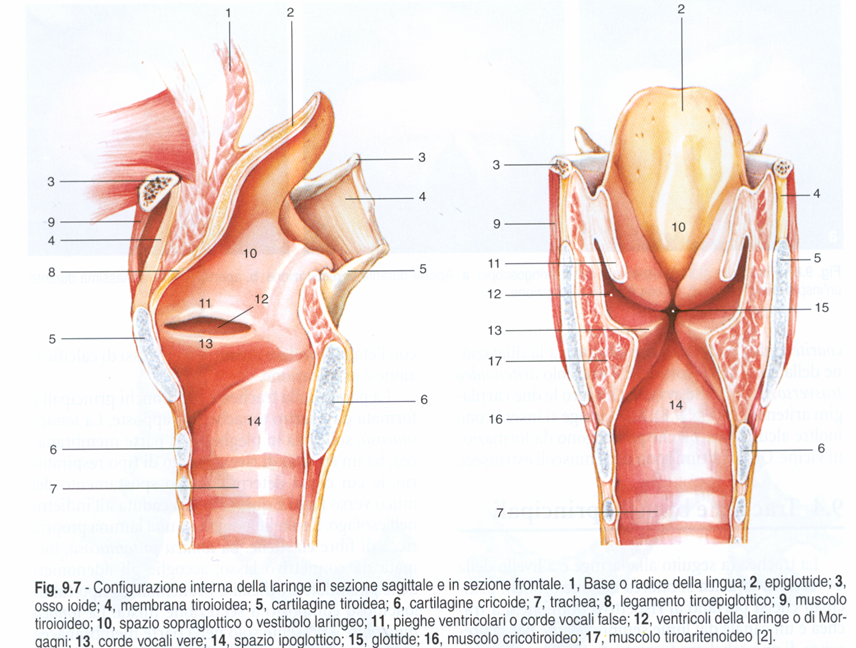 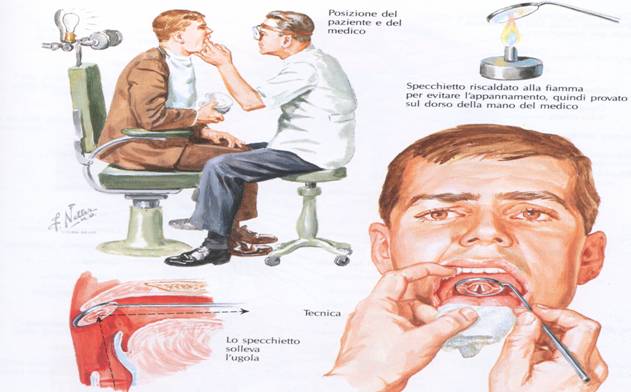 ESAME della LARINGE
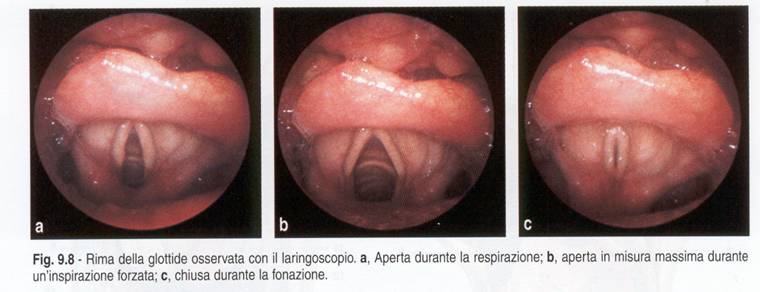 con 
LARINGO
SCOPIO
TRACHEA e BRONCHI EXTRAPOLMONARI
La TRACHEA è un ORGANO CAVO che si estende dalla regione del COLLO al MEDIASTINO del Torace
La sua impalcatura è data dalla sovrapposizione di 18-20 ANELLI di CARTILAGINE IALINA, incompleti posteriormente
A livello della 4°Vertebra Toracica, essa si biforca nei 2 BRONCHI EXTRAPOLMONARI
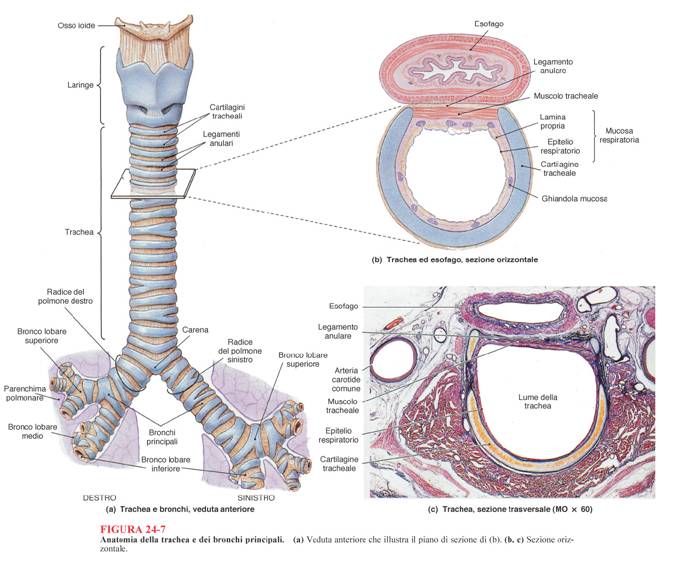 STRUTTURA di TRACHEA e BRONCHI EXTRAPOLMONARI
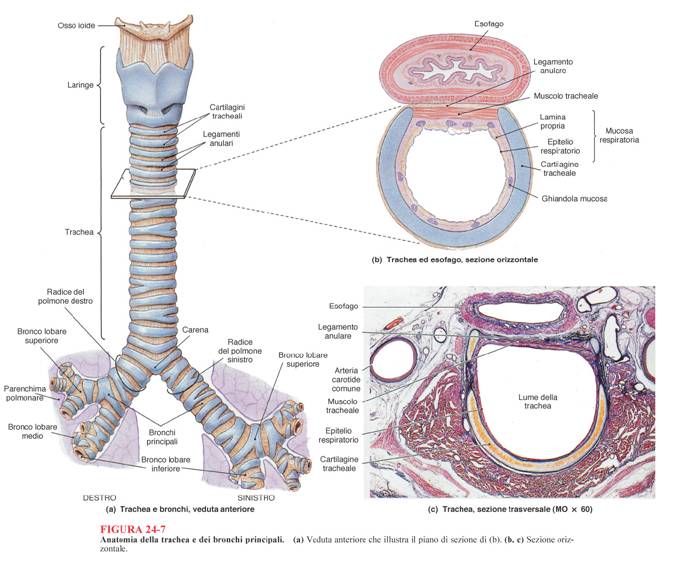 TONACA MUCOSA:
Epitelio Cilindrico Pseudostratificato Ciliato con Cellule Caliciformi Mucipare
Lamina Propria di Tessuto Connettivo Lasso 

TONACA SOTTOMUCOSA
con Ghiandole a Secrezione Siero-Mucosa

ANELLO CARTILAGINEO IALINO

Nella parte posteriore dell’ anello (incompleto) si trova TESSUTO FIBROELASTICO in rapporto con Tessuto MUSCOLARE LISCIO (MUSCOLO TRACHEALE)
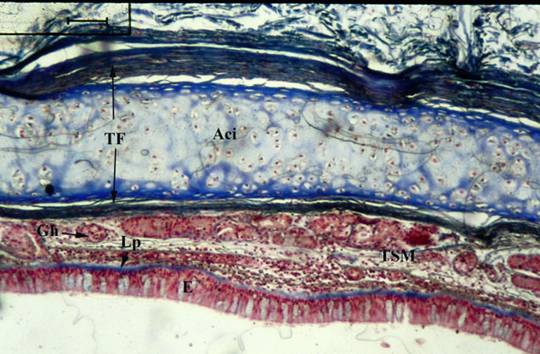 TRACHEA
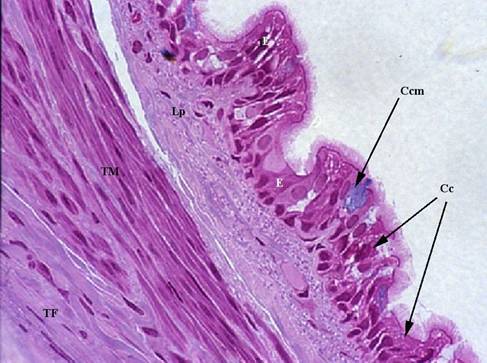 ASPETTI
ANATOMO-
MICROSCOPICI
POLMONI
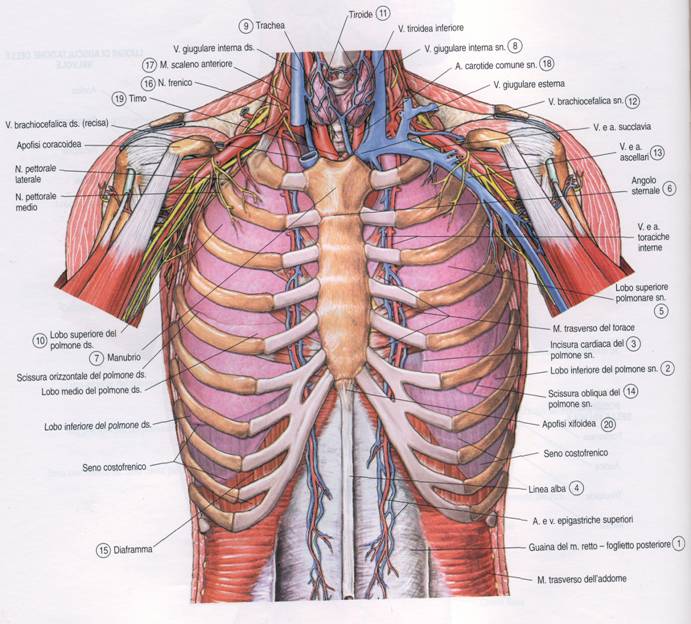 POLMONI
ORGANI PIENI in cui avvengono gli SCAMBI GASSOSI tra ARIA e SANGUE

Sono ORGANI PARI (DESTRO e SINISTRO)

Contenuti nelle LOGGE PLEURO-POLMONARI della CAVITA’ TORACICA, separati dal MEDIASTINO
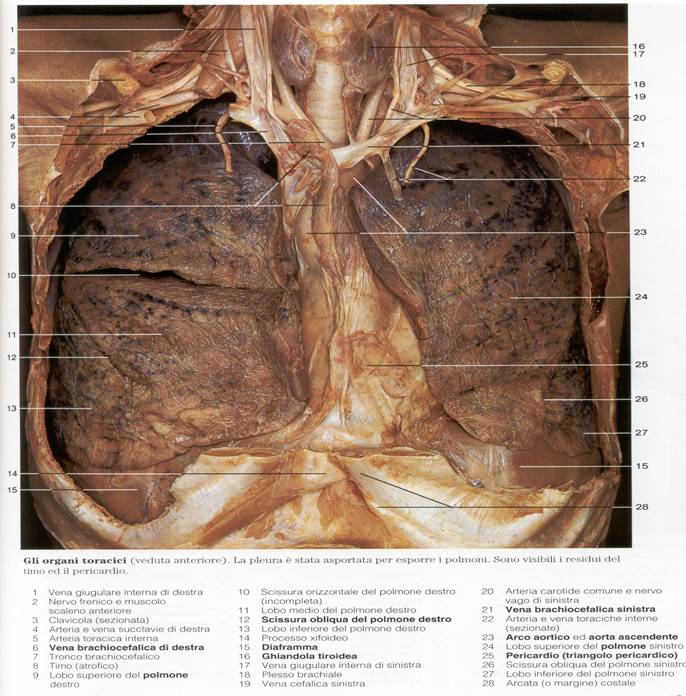 POLMONICARATTERI MORFOLOGICI
Il COLORE varia da ROSSO BRUNO alla nascita, a ROSEO nel bambino, BIANCASTRO nell’ adulto ad un COLORE PIU’ SCURO nell’ età più AVANZATA causa ANTRACOSI

Consistenza MOLLE e SPUGNOSA

FORMA: cono in cui sia asportata la PARTE MEDIALE.
SUPERFICIE DEI POLMONI
La superficie dei POLMONI è percorsa da SCISSURE
Il POLMONE DESTRO presenta DUE SCISSURE che lo dividono in TRE LOBI (Superiore, Medio, Inferiore)
Il POLMONE SINISTRO presenta UNA SOLA SCISSURA che lo divide in DUE LOBI (Superiore, Inferiore).
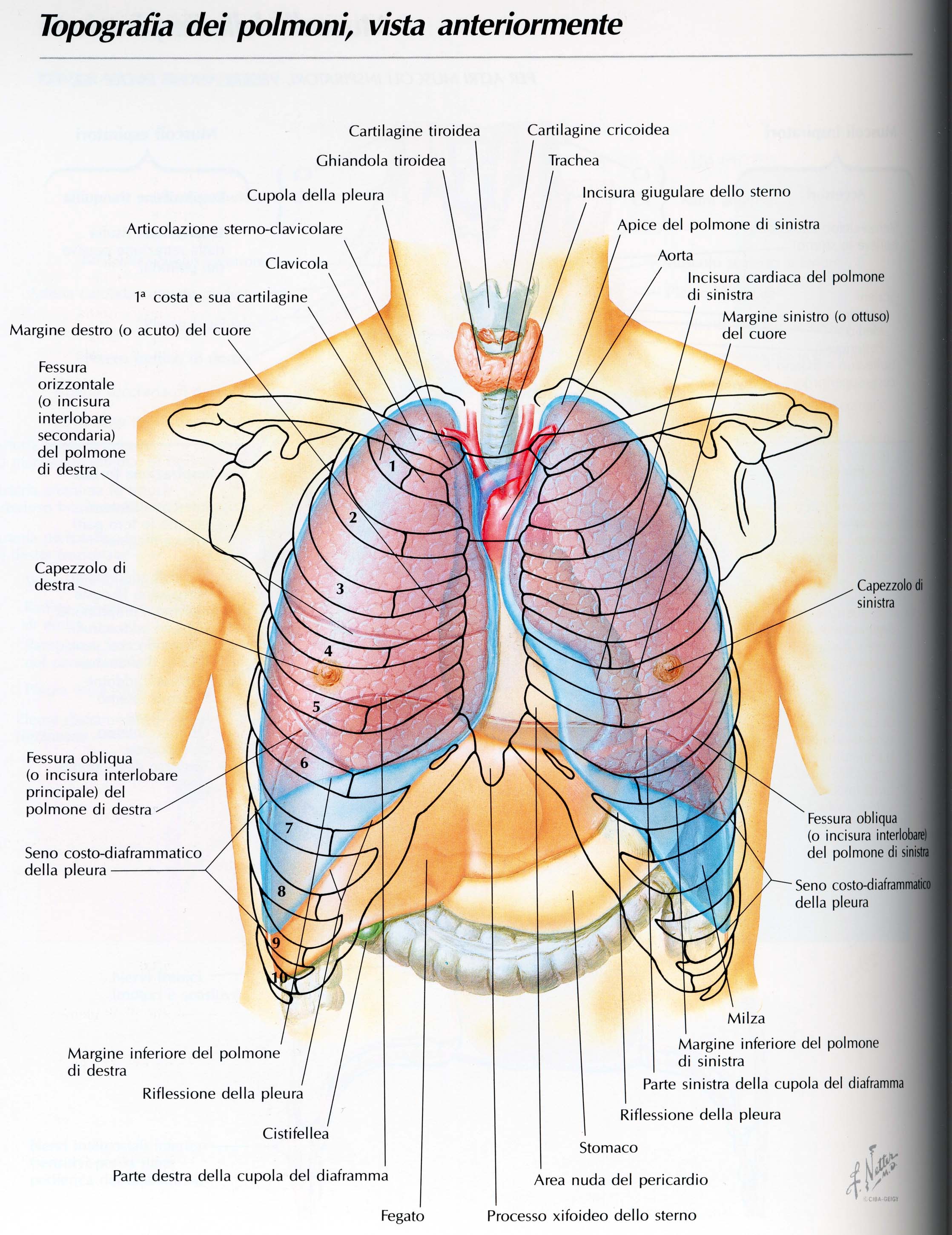 POLMONISUDDIVISIONI ANATOMO-MACROSCOPICHE
LOBI: rappresentano il PRIMO ORDINE di SUDDIVISIONE dei POLMONI

ZONE o SEGMENTI: parti di parenchima polmonare relative a VASCOLARIZZAZIONE e VENTILAZIONE INDIPENDENTI, di interesse nelle specialità cliniche chirurgiche.
   
LOBULI POLMONARI: suddivisioni rilevanti per quanto concerne l’ anatomia microscopica dell’ organo.
IRRORAZIONE DEI POLMONI
Presentano una DUPLICE IRRORAZIONE sanguifera, UNA derivante della GRANDE CIRCOLAZIONE, l’ ALTRA derivante dalla PICCOLA CIRCOLAZIONE

L’ una è una circolazione NUTRITIZIA, che apporta OSSIGENO e METABOLITI al PARENCHIMA POLMONARE, l’ altra è una circolazione FUNZIONALE che è deputata all’ OSSIGENAZIONE del sangue nell’ ambito degli ALVEOLI POLMONARI.
STRUTTURA DEL PARENCHIMA POLMONARE
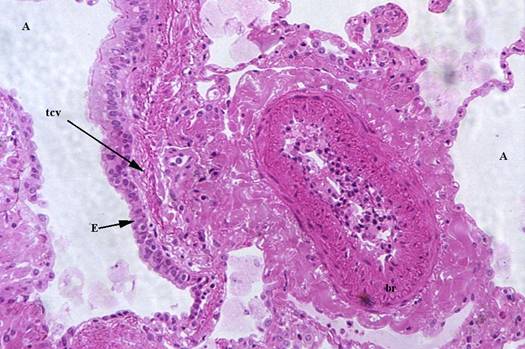 Il PARENCHIMA del POLMONE è costituito dalle RAMIFICAZIONI INTRAPOLMONARI dei BRONCHI, dai DOTTI ALVEOLARI, dai SACCHI ALVEOLARI e dagli ALVEOLI POLMONARI, nonché dalle RAMIFICAZIONI VASCOLARI SANGUIFERE
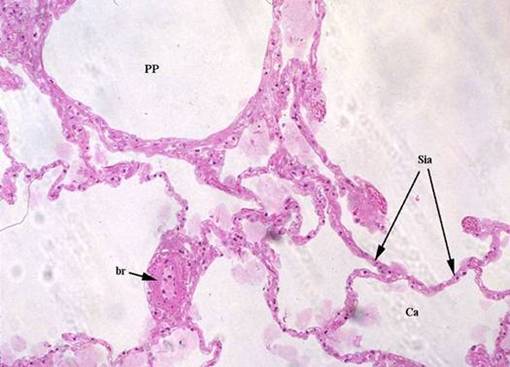 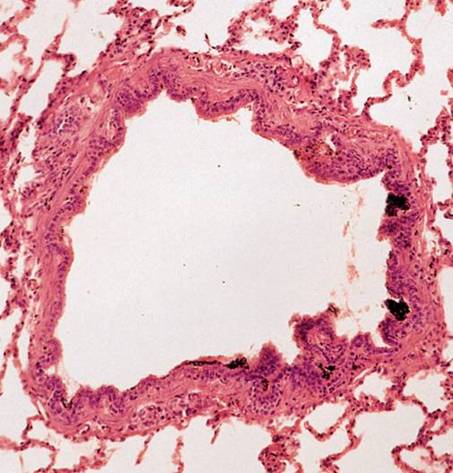 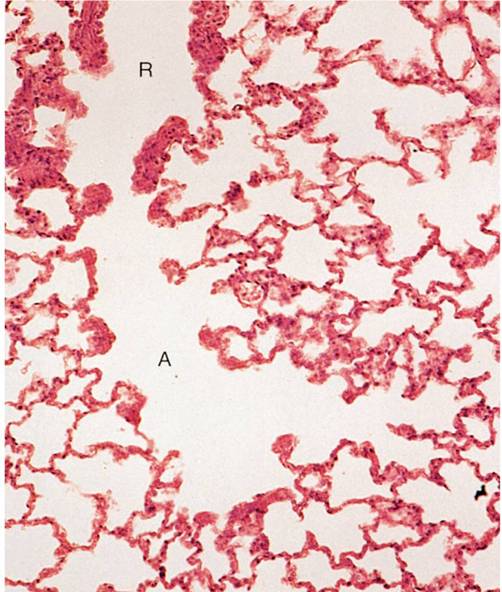 PARENCHIMAPOLMONARE
RAMIFICAZIONI BRONCHIALI
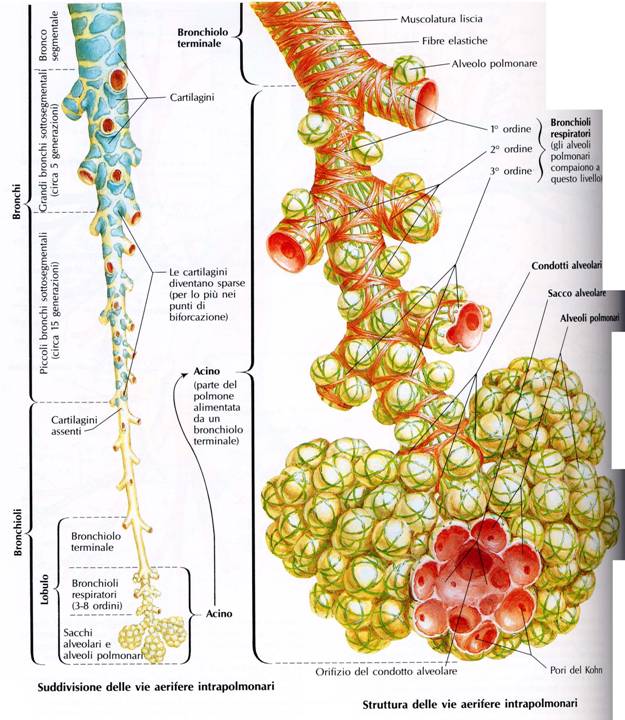 I BRONCHI EXTRAPOLMONARI (Grossi Bronchi) penetrano nel Polmone a livello dell’ ILO
Danno origine ai BRONCHI LOBARI (o SECONDARI)
Essi si suddividono DICOTOMICAMENTE (fino a 12-15 Divisioni).
I rami terminali di queste suddivisioni sono i BRONCHIOLI,che penetrano nei LOBULI, dove ciascuno si ramifica in 5-7 BRONCHIOLI TERMINALI e, poi, in 4-8 generazioni di BRONCHIOLI RESPIRATORI.
I BRONCHIOLI RESPIRATORI penetrano nell’ ACINO POLMONARE, dove si dilatano nei SACCHI ALVEOLARI, contenenti gli ALVEOLI
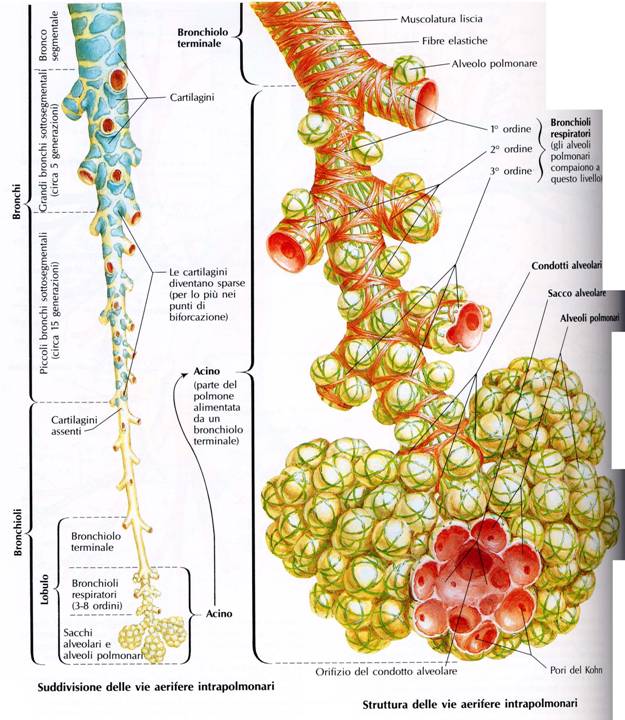 RAMIFICAZIONI
BRONCHIALI
INTRAPOLMONARI
PARENCHIMAPOLMONARE- SchemaStrutturale -
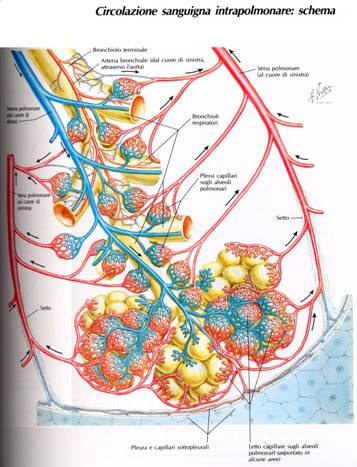 RAPPRESENTAZIONE
SCHEMATICA
dai BRONCHIOLI
RESPIRATORI agli ALVEOLI
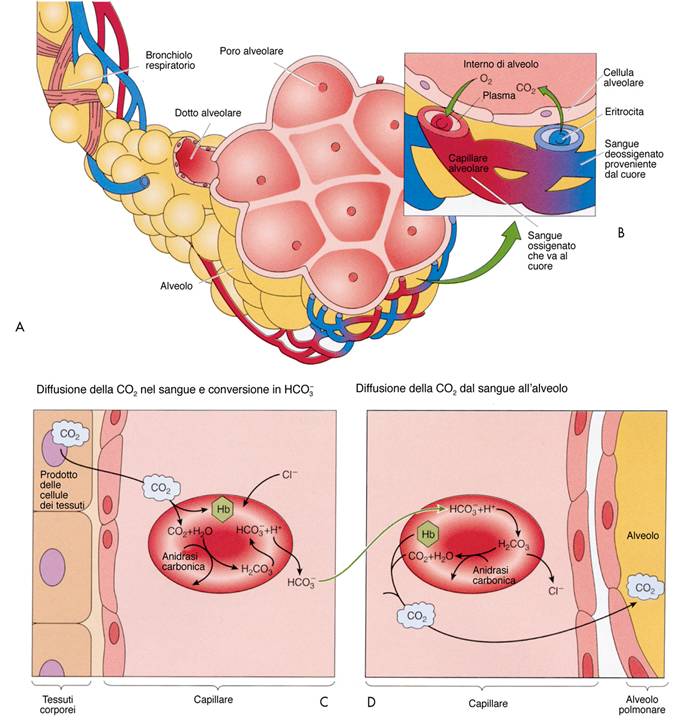 DOTTI ALVEOLARI e SACCHI ALVEOLARI
Sono rivestiti di EPITELIO PAVIMENTOSO MONOSTRATIFICATO con una LAMINA PROPRIA nella quale sono presenti FIBROCELLULE MUSCOLARI LISCE

I Dotti Alveolari si aprono negli ATRII che comunicano con i SACCHI ALVEOLARI che presentano una fitta rete di FIBRE ELASTICHE, che permettono l’ espansione durante l’ inspirazione e la conseguente contrazione passiva durante l’ espirazione.
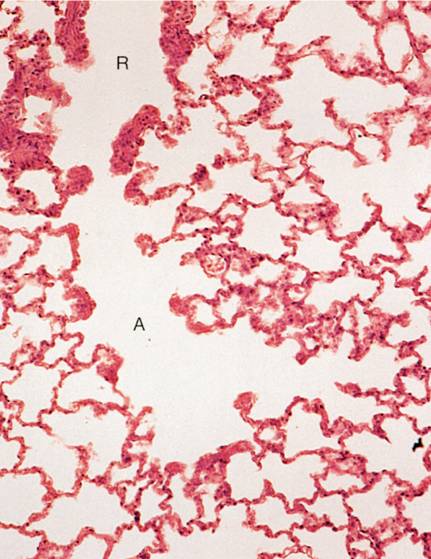 BRON
CHIOLO
RESPIRA
TORIO
DOTTO
ALVEOLARE
ALVEOLI  POLMONARI [1]
Evaginazioni Sacciformi dei BRONCHIOLI RESPIRATORI
Sono reciprocamente separati dal SETTO INTERALVEOLARE, costituito da 2 sottili strati di EPITELIO PAVIMENTOSO MONOSTRATIFICATO, fra i quali sono localizzati CAPILLARI SANGUIFERI, FIBRE ELASTICHE e RETICOLARI, MATRICE e CELLULE dei CONNETTIVI (il cosiddetto «INTERSTIZIO POLMONARE» )
ALVEOLI POLMONARI [2]
Condividono la MEMBRANA BASALE con quella dei CAPILLARI SANGUIFERI

Consta di un EPITELIO PAVIMENTOSO MONOSTRATIFICATO con:

PNEUMOCITI di TIPO I (o di Primo Ordine). Sono coinvolti negli SCAMBI GASSOSI.

PNEUMOCITI di TIPO II (o di Secondo Ordine). Contengono i CORPI LAMELLARI contenenti il SURFATTANTE, che abbassa la Tensione Superficiale degli Alveoli impedendone il Collassamento

MACROFAGI ALVEOLARI (o CELLULE della POLVERE)
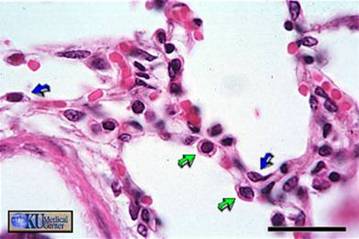 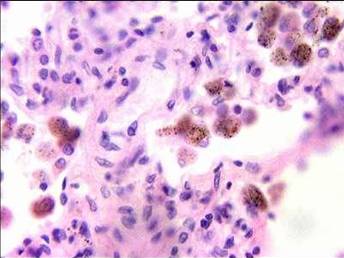 SCHEMA DEI MECCANISMI DI SCAMBIO 
GASSOSO NEGLI ALVEOLI POLMONARI
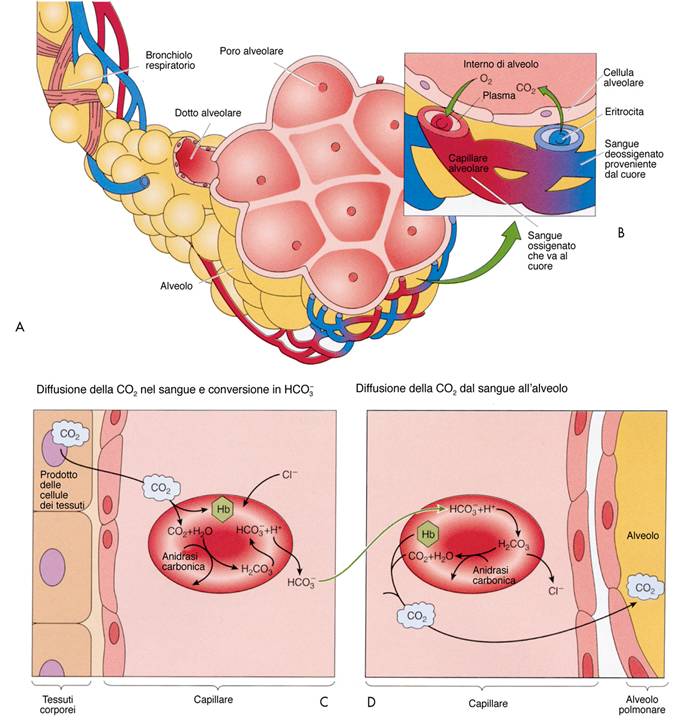 PLEURE (SIEROSE PLEURICHE)
I Polmoni sono avvolti dalle PLEURE
Sono SACCHE SIEROSE che rivestono ciascuno 
     dei polmoni
Constano di :
   - PLEURA VISCERALE, che intimamente riveste i polmoni
   - PLEURA PARIETALE: aderisce alle pareti toraciche
Tra le due si delimita la CAVITA’ PLEURICA: spazio virtuale tra le due pleure, contenente LIQUIDO PLEURICO che facilita lo scorrimento dei polmoni rispetto le pareti toraciche
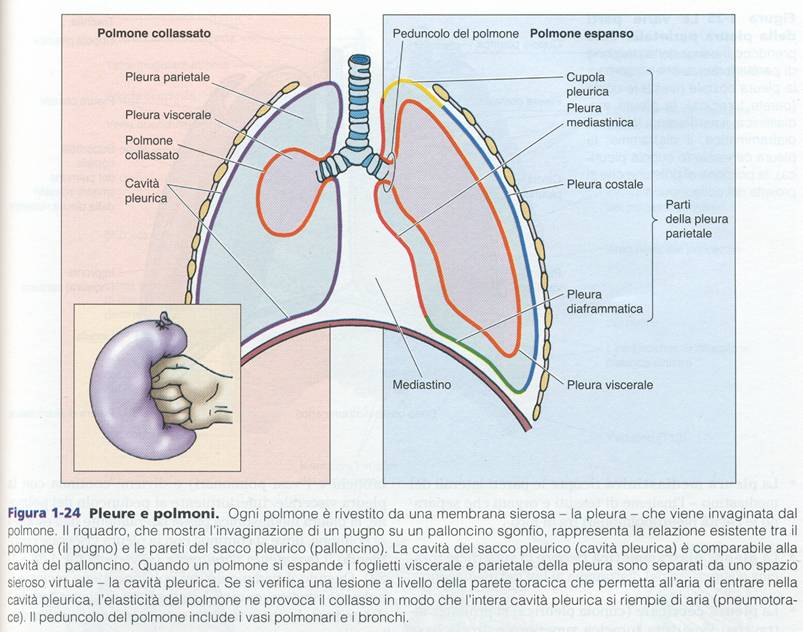